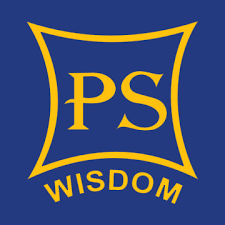 Linux System Administration and Configuration
 


Module Name: Configuring Local Storage and File System
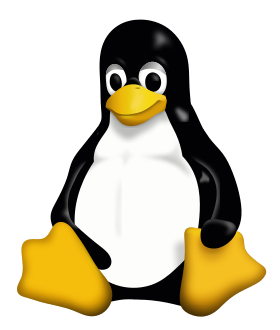 Configuring Local Storage and File System
AIM
1
2
Configuring Local Storage and File System
Objectives
The Objectives of this module are:
3
Configuring Local Storage and File System
Outcome
At the end of this module, you are expected to learn:
4
Configuring Local Storage and File System
Content
5
Partitions
Partitions
Partitioning divides a disk drive into one or more logical disks. Each partition is treated as a separate disk with its own file system. Partition information is stored in a partition table. There are three types of partitions that can be created using the fdisk utility:
6
Partitions
A primary partition is any of the four possible first-level partitions into which a hard disk drive (HDD) on an IBM-compatible personal computer can be divided. 

A partition is a logically independent division on a HDD. An entire operating system can be installed on a single, unpartitioned HDD. 

Although there can only be four primary partitions, it is possible to create numerous additional partitions. 

This is accomplished by dividing one of the primary partitions into sub-partitions, called logical partitions. The partition which is divided up is referred to as the extended partition.
7
Partitions
Only a primary partition, and only one that is not used as the extended partition, can be designated as the active partition. 

An active partition is one that contains the operating system that a computer attempts to load into memory by default when it is started or restarted. 

A partition table is a 64-byte segment of data located in the first sector (i.e., the first 512 bytes) of the HDD that provides basic information about the primary partitions  for the computer's BIOS in order to facilitate the boot sequence.
8
Partitions
Disks are generally called 
/dev/sda, /dev/sdb, etc, in physical servers (s for scsi even though they have got IDE, SATA or SAS interfaces).
/dev/vda, /dev/vdb, etc, in virtual machines.

Partitions get their names from the disk name itself and add a number starting at 1 (/dev/sda1, /dev/sda2, etc or /dev/vda1, /dev/vda2, etc).

A partition table is a special structure containing partitions organization.

Recent disks use 4096-byte sectors and the GPT partition table (GPT stands for GUID – Globally Unique IDentifier – Partition Table).
9
Partitions
Historically, two commands exist to manipulate disks and partitions: fdisk and parted.

It is not advisable to use fdisk command anymore as it does not handle GPT partition tables.

Recently, a new tool called gdisk has been created to deal with GPT partition tables, offering an alternative to the parted command.
10
Partitions
With the parted utility, you can-
View the existing partition table.
Change the size of existing partitions.
Add partitions from free space or additional hard drives.

The parted package is installed by default on Red Hat Enterprise Linux 7.

To start parted, log in as root and enter the parted /dev/sda command at a shell prompt, where /dev/sda is the device name for the drive to configure.
11
Partitions
Manipulating Partitions on Devices in Use

For a device to not be in use, none of the partitions on the device can be mounted, and no swap space on the device can be enabled.

If you want to remove or resize a partition, the device on which that partition resides must not be in use.

Creating a new partition on a device that is in use is possible, but not recommended.
12
Partitions
Modifying the Partition Table

Modifying the partition table while another partition on the same disk is in use is generally not recommended because the kernel is not able to re-read the partition table. 

In the described situation, reboot the system, or use the following command to make the system register new or modified partitions:

# partx --update --nr partition-number disk
13
Partitions
The easiest way to modify disks that are currently in use is to boot the system in rescue mode if the partitions on the disk are impossible to unmount.

For example in the case of a system disk. When prompted to mount the file system, select Skip.

If the drive does not contain any partitions in use,  you can unmount the partitions with the unmount command and turn off all the swap space on the hard drive with the swapoff command.
14
Partitions
The table “Parted Commands” given below contains a list of commonly used parted commands. The following section explains some of these commands and arguments in more detail.
Important

Do not use the parted utility to create file systems. Use the mkfs tool instead.
15
[Speaker Notes: Operating System:

An operating system, or "OS," is a software that communicates with the hardware and allows other programs to run.

An operating system is comprised of system software, or the fundamental files your computer needs to boot up and function. 
Every desktop computer, tablet, and smart-phone includes an operating system that provides basic functionality for the device.
An Operating System, or OS, is a software that enables a user and application software to interact with a computer’s hardware and the data and other programs stored on the computer.
An OS performs basic tasks, such as recognizing input from the keyboard, sending output to the display screen, keeping track of files and directories on the disk, and controlling peripheral devices such as printers.]
Partitions
Table. parted commands
16
Partitions
(Continued) Table. parted commands
17
Partitions
Viewing the Partition Table

After starting parted, use the print command to view the partition table. 
Example. Partition Table
disk type, manufacturer, model number and interface
displays
the disk label type.
Model: ATA ST3160812AS (scsi)
Disk /dev/sda: 160GB
Sector size (logical/physical): 512B/512B
Partition Table: msdos

Number             Start            End          Size           Type           File system             Flags
      1                   32.3kB     107MB     107MB     primary             ext3                     boot
      2                  107MB     105GB       105GB      primary            ext3
      3                  105GB      107GB       2147MB   primary       linux-swaproot
      4                  107GB      160GB       52.9GB     extended
      5                   107GB      133GB      26.2GB      logical              ext3
      6                   133GB      133GB      107MB      logical              ext3
      7                   133GB      160GB      26.6GB      logical                                            lvm
18
Partitions
The first line contains the disk type, manufacturer, model number and interface, and the second line displays the disk label type. The remaining output below the fourth line shows the partition table.

In the partition table, the Minor number is the partition number. For example, the partition with minor number 1 corresponds to /dev/sda1. The Start and End values are in megabytes. Valid Type are  metadata, free, primary, extended, or logical. The Filesystem is the file system type, which can be any of the following: ext2, ext3,at16, fat32 etc 

If a Filesystem of a device shows no value, this means that its file system type is unknown. The Flags column lists the flags set for the partition. Available flags are boot, root, swap, hidden, raid, lvm, or lba.
19
Partitions
Creating a Partition
Before creating a partition, boot into rescue mode (or unmount any partitions on the device and turn off any swap space on the device).

Start parted, where /dev/sda is the device on which to create the partition:
		# parted /dev/sda

View the current partition table to determine if there is enough free space:
		# print
20
Partitions
Making the Partition
From the partition table, determine the start and end points of the new partition and what partition type it should be. 

You can only have four primary partitions (with no extended partition) on a device. If you need more than four partitions, you can have three primary partitions, one extended partition, and multiple logical partitions within the extended.

For example, to create a primary partition with an ext3 file system from 1024 megabytes until 2048 megabytes on a hard drive type the following command:
		# mkpart primary 1024 2048
21
[Speaker Notes: A computer system can be divided roughly into four components: the hardware, the operating system, the application programs, and the users.

The hardware—the central processing unit (CPU), the memory, and the input/output (I/O) devices—provides the basic computing resources for the system.

The application programs—such as word processors, spreadsheets, compilers, and web browsers—define the ways in which these resources are used to solve users' computing problems. 

The operating system controls and coordinates the use of hardware among the various application programs for the various users.]
Partitions
After creating the partition, use the print command to confirm that it is in the partition table with the correct partition type, file system type, and size. 

Also remember the minor number of the new partition so that you can label any file systems on it.

You should also view the output of cat /proc/partitions after parted is closed to make sure the kernel recognizes the new partition.

The maximum number of partitions parted will create is 128.
22
[Speaker Notes: Application View:

 The OS provides an execution environment for running programs with the processor time and memory space that the program needs to run.
The execution environment provides interfaces through which a program can use networks, storage, I/O devices, and other system hardware components.
The execution environment isolates running programs from one another and prevents undesirable interactions among them.

System View:

The OS manages the hardware resources of a computer system:
Resources include processors, memory, disks and other storage devices, network interfaces, I/O devices such as keyboards, mouse devices and monitors, and so on.
 The operating system allocates resources among running programs. It controls the sharing of resources among programs.

Implementation View:

The OS is a concurrent, real-time program.]
Partitions
Formatting and Labeling the Partition
To format and label the partition use the following procedure:
The partition does not have a file system. To create the ext4 file system, use:
			# mkfs –t ext4 /dev/sda6

Next, give the file system on the partition a label. For example, if the file system on the new partition is /dev/sda6 and you want to label it Work, use:
			# e2label  /dev/sda6  /work

Afterwards, create a mount point (for example /work) as root:
			# mkdir /work
23
Partitions
Add the Partition to /etc/fstab
As root, edit the /etc/fstab file to include the new partition using the partition's UUID. Use the command blkid -o list for a complete list of the partition's UUID, or blkid device for individual device details.
	In /etc/fstab:
The first column should contain UUID= followed by the file system's UUID.
The second column should contain the mount point for the new partition.
The third column should be the file system type: for example, ext4 or swap.
The fourth column lists mount options for the file system. The word defaults here means that the partition is mounted at boot time with default options.
The fifth and sixth field specify backup and check options. Example values for a non-root partition are 0 2.
24
Partitions
2.    Regenerate mount units so that your system registers the new configuration:
		# systemctl daemon-reload

3.    Try mounting the file system to verify that the configuration works:
		# mount /work
25
[Speaker Notes: Serial Processing
The Serial Processing Operating Systems are those which perform all the instructions into a sequence manner or the instructions those are given by the user will be executed by using the FIFO (First in First Out) manner.  

Batch Processing
Batch processing is the execution of a series of jobs in a program on a computer without manual intervention. Batch processing does not support interaction with users.

Multi Programmed Systems
Multiprogramming is a rudimentary form of parallel processing in which several programs are run at the same time on a uniprocessor. Since there is only one processor, there can be no true simultaneous execution of different programs.

Time-sharing Systems
Time-sharing means different users share the resources. Time Shared OS’s schedule tasks for efficient use of systems. Multiple users simultaneously access the system through terminals.

Personal Computing
Personal Computing was introduced in 1973. The highlights were microprocessors, Graphical User Interface (GUI).

Distributed Computing
A distributed operating system manages a group of distinct computers and makes them appear to be a single computer. The development of networked computers that could be linked and communicate with each other gave rise to distributed computing.]
Partitions
Removing a Partition

1. Before removing a partition, do one of the following:
-  Boot into rescue mode, or Unmount any partitions on the device and turn off any swap space on the device.

2. Start the parted utility:
   -    # parted device
      Replace device with the device on which to remove the partition: for example, /dev/sda.
26
[Speaker Notes: The development of microprocessors made inexpensive computing available for the individual small businesses. The decreasing cost of processors and display equipment prompted the rise of Graphical User Interfaces (GUI) in early 1970’s. 

Some of the OS’s developed were Digital Research’s CP/M-80 for the 8080 / 8085 / Z-80 CPUs and OS 6, Altair 8800.

Since 1990’s the most popular OS’s for personal computers are Microsoft Windows, Apple. Inc’s Mac OS X and Linux.]
Partitions
3.  View the current partition table to determine the minor number of the partition to remove:
	-     (parted) print

4.  Remove the partition with the command rm. For example, to remove the partition with minor number 3:
	-     (parted) rm 3
The changes start taking place as soon as you press Enter, so review the command before committing to it.

5.  After removing the partition, use the print command to confirm that it is removed from the partition table:
	-     (parted) print
27
Partitions
6.  Exit from the parted shell:
	-  (parted) quit

7.  Examine the content of the /proc/partitions file to make sure the kernel knows the partition is removed:
	- # cat /proc/partitions

Remove the partition from the /etc/fstab file. Find the line that declares the removed partition, and 
        remove it from the file.

9. Regenerate mount units so that your system registers the new /etc/fstab configuration:
	- # systemctl daemon-reload
28
[Speaker Notes: Time-sharing Systems
Time-sharing extends multiprogramming to handle multiple interactive jobs – it is interactive multiprogramming. 
Multiple users simultaneously access the system through commands entered at terminals. Processor’s time is shared among multiple users.
In time-sharing the CPU switches jobs so frequently that users can interact with each job while it is running, creating interactive computing.

The time-sharing systems is further divided into hard real time system and soft real time system.
Hard Real Time System: Hard real-time system must meet its deadline.
Soft Real Time System: In soft real time system deadlines are desirable but not mandatory.]
Partitions
Setting a Partition Type

The partition type is used by a running system only rarely.

The partition type matters to on-the-fly generators, such as systemd-gpt-auto-generator, which use the partition type to, for example, automatically identify and mount devices.

You can start the fdisk utility and use the t command to set the partition type.
29
Partitions
The following example shows how to change the partition type of the first partition to 0x83, default on Linux:

	# fdisk /dev/sdc
	Command (m for help): t
	Selected partition 1
	Partition type (type L to list all types): 83
	Changed type of partition 'Linux LVM' to 'Linux'.
30
Partitions
The parted utility provides some control of partition types by trying to map the partition type to 'flags', which is not convenient for end users. 

The parted utility can handle only certain partition types, for example LVM or RAID. To remove, for example, the lvm flag from the first partition with parted, use:
		# parted /dev/sdc 'set 1 lvm off'
31
Partitions
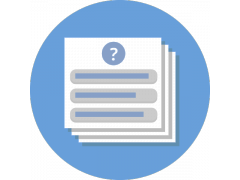 Self Assessment Question

Logical drives are contained within ________ type of partition.

Primary
Extended
Swap
Root

Answer: Extended
32
Partitions
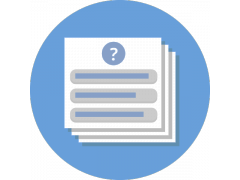 Self Assessment Question

Which one of the given command within fdisk is used to create a partition?

c
d
n
p
Answer: n
33
Partitions
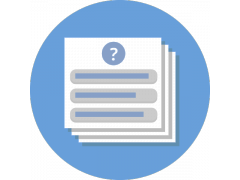 Self Assessment Question

3. Which one of the following tools are used when creating a new partition for data storage on a  Linux system?
Fdisk
Format
Mkfs
mount

Answer: fdisk
34
Partitions
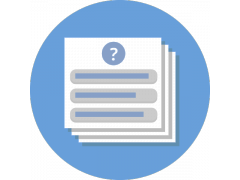 Self Assessment Question

Which one of the given utility is used to view the beginning of a file?

Tac
Cat
Head
Top

Answer: Head
35